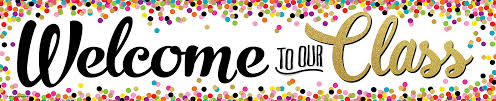 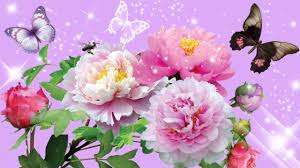 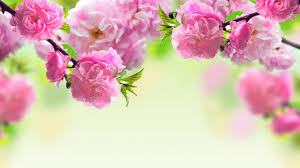 IDENTITY
Sabina Yeasmin
Lecturer of English 
Baridhara Nazmul Ulum Alim Madrasah
Badda, Dhaka
VOICE PART -4COMPOUND & COMPLEX SENTENCE
Learning outcome
At the end of the class, students will be able to :-
        Understand and learn about compound and      	complex sentences.
		 Practise  and change from Active to Passive of    			compound and complex sentences and vise versa.
Compound Sentence:
1.compound sentence এ  subject  দুইটি হলে সাধারণ নিয়মে দুটি clause এর  passive voice করতে হবে। Viz:
 Act: He eats rice and I  sing a song.
Pass. Rice is eaten by him and a song is sung by me.
Act: The old man shot a bird but god forgave him.
Pass: A bird was shot by the old man but he was forgiven (by god).
2. আর subject একটি হলে object ও একটি হবে। (passive বাক্যের শেষে হবে।) Viz:
 Act: She cooked food and served me.
Pass: Food was cooked and I was served by her. 
Act: The lady drank champagne and ate salmon.
Pass: Champange was drunk and salmon was eaten by the lady.
Complex sentence: 
#1. Principal clause obj না থাকলে  it কে sub হিসেবে ধরতে হবে। Viz: 
Act: I thought that Yusha had sung a song.
Pass: It was thought by me that a song had been sung by Yusha.
Act: I know that you helped him.
Pass: It is known to me that he was helped by you.
Act: He told me that she had not accepted the proposal. 
Pass: I was told by him that the proposal had not been accepted by her.
Act:   I know how he did it. 
Pass: It was known to me how it was done by him.
#2. N.B. Subordinate clause এর  passive voice ও আগে করা যায়। সে ক্ষেত্রে conjunction সহ subordinate clause passive voice করার পরে (principal clause) auxiliary verb +V3 + Preposition (by, to, with etc.)+ subject কে object করতে হবে। যেমনঃ 
Act: I know that he did it.
Pass: That it was done by him is known to me.
#3. তবে subordinate clause এর object না থাকলে passive voice হয় না। Viz: 
Act: I know that he is a good boy.
Pass: It is known to me that he is a good boy. 
Or: That he is a good boy is known to me.
#4. People /we subject হলে  preposition এবং  object উহ্য থাকে। Viz:
Act: People say that Khan Jahan Ali is a great saint.
Pass: It is said that Khan Jahan ali is a great saint.
Act: We know that the earth is round. 
Pass: It is known that the earth is round.
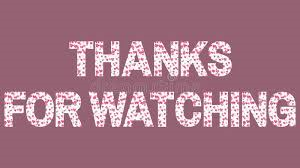